EOQ
Jaromír Skorkovský
KPH-ESF-MU Brno, Czech Republic
Brno, 2015
Simple questions -qualifications
Type of material
Raw material
Semi-products (WIP)
Final  products
Questions :
How much do we have to order (order quantity=Q)
When do we have to order (question related to Reorder Level=Reorder Point)
Demands
Type of demands
Deterministic – known demand
Probabilistic  
Under risk (distribution of demand is known)
Under uncertainty (distribution of demand is not known)

Lead time (time between placing order and getting items)
Costs
Costs
Costs
EOQ model 1
Prerequisites
Single item only
Continuous demand =D
No stock shortage 
Instantaneous shipment
 
Lead time= constant
Q
D
D
time
T
T
Notice, that inventory never goes below zero; shortages do not exist !!
Resource- Taylor- Wikipedia
Carrying cost (will be presented -see next slide)
To verify this relationship, we can specify any number of points values of Q over the entire time period, t , and divide by the number of points. For example, if Q = 5,000, the six points designated from 5,000 to 0, as shown in shown figure, are summed and divided by 6:
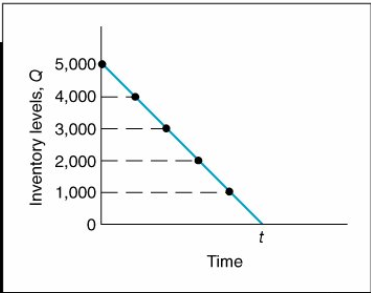 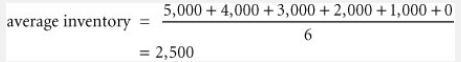 8
EOQ model 1
EOQ
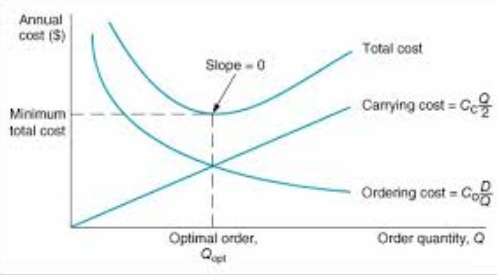 10
Děkujeme  za Vaši pozornost a čas